كؤليذى ثةروةردة – شةقلاوة 
 بةشى ثةروةردةى وةرزشى 
 قؤناغى   سىَ يةم   
                         
            بابةت 
      طرائق تدريس 

   مامؤستاى بابةت                      مامؤستاى بابةت
 د. ايمان الياس عزو                   م . فرهاد كريم مولود
2023-2024
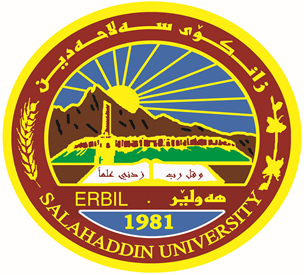 مفهوم التدريس
هو مجموعة من النشاطات التي يقوم بها المعلم في موقف تعليمي لمساعدة تاتميذه في الوصول الى اهداف تربوية محددة , 
والتدريس كعملية تتضمن ثلاث مهارات رئيسية هي ( مهارات التخطيط 
  ن, ومهارات التنفيذ , ومهارات التقويم  )
كيفية ضبط ضبط وتنظيم الدرس
1- الاستعداد الكامل للدرس
2- التخطيط بالزيادة في المحتوى وليس بالاقل 
3- عمل شيء في الدرس لاثارة حماس التلاميذ
4- جعل محتوى الدرس يتحدى قدرات التلاميذ بشكل معقول 
5- ضبط نبرات الدرس والاحتفاض بالانفعالات وضبطها
مفهوم التدريس
چەمکی وانەوتنەوە بریتیە لە کۆمەڵێک چالاکیی کە مامۆستا لە دۆخێکی پەروەردەییدا ئەنجامی دەدات بۆ ئەوەی یارمەتی خوێندکارەکانی بدات بۆ گەیشتن بە ئامانجە پەروەردەییە تایبەتەکان.وانەوتنەوە وەک پرۆسەیەک سێ کارامەیی سەرەکی لەخۆدەگرێت: (کارامەیی پلاندانان   ن، کارامەیی جێبەجێکردن، و کارامەیی هەڵسەنگاندن)چۆنیەتی خۆگونجاندن و ڕێکخستنی وانەکە1- ئامادەکاری تەواو بۆ وانەکە2- پلاندانان بە ناوەڕۆکی زیاتر نەک کەمتر3- کارێک لە وانەکەدا بکە بۆ وروژاندنی حەماسەتی قوتابیان4- ناوەڕۆکی وانەکە بکە بە شێوەیەکی مەنتقی تواناکانی خوێندکاران5- ڕێکخستنی تۆنی وانەکە و پاراستن و کۆنترۆڵکردنی هەستەکان
انواع الاساليب
أسلوب التعليم بالعرض التوضيحي (الأمري).
أسلوب التطبيق بتوجيه المعلم (التدريبي).
أسلوب التطبيق بتوجيه الأقران (التبادلي).
أسلوب التطبيق الذاتي.
أسلوب التطبيق الذاتي المتعدد المستويات.
تعريف التخطيط للتدريس
هو عملية منظمة وهادفة تؤدى الى بلوغ الاهداف .المرسومة (الموضوعة ) باسرع وقت واقل كلفة 
التدريس :عمل جماعي اركانه( طلاب – معلم- منهج  ) لهذا فان اختلاف القدرات والميول والامكانيات تحتم على المعلم ان يكون ملما بجوانب ومؤثرات عمله التدريسي كي يتمكن من تحقيق عملية التعلم ، اضافةالى المؤثرات الخارجية التي تتدخل في عملية التدريس
الموضوعة ) باسرع وقت
اهمية التخطيط
1- يساعد المعلم على وضوح الرؤيا لتحديد الاهداف وماهو المطلوب لبلوغها 
2- التخطيط والتنظيم الجيد يساعد في حسن استخدام الامكانيات المتوفرة بما ينسجم مع محتوى المادة الدراسية 
3- يساعد المعلم على مواجهة المواقف التعليمية المختلفة بنجاح 
4- يقلل من محاولات التجربة والخطا وضياع وقت الدرس 
5- يجعل عملية التعلم ممتعة ومثيرة للطلاب 
6- التخطيط الجيد يساعد المعلم على الثقة بالنفس وعدم النسيان نتيجة المواقف المختلفة في الدرس
للطالب والمعلم 
7- التخطيط الجيد يؤدي الى النجاح في التقويم والانتقال والنموالمهني
مستويات التخطيط للتدريس
اولا – التخطيط بعيد المدى (سنوي )
يتطلب من المعلم الاجراءات التالية 
1- تحليل المنهج الدراسي (المادة المقررة ) وما تحتويه من معلومات وافكار ومهارات وقيم واتجاهات 
 2- تحديد الاهداف العامة والخاصة للمقرر الدراسي 
3- توزيع مواد المنهج على الفصول – الاشهر والايام وفقا لحاجات الطلاب – امكانياتهم – الوقت المخصص- 
امكانيات المدرسة المادية والبشرية 

ثانيا – التخطيط متوسط المدى(التخطيط لفصل او شهر )
ويتطلب من المعلم تحديد الالعاب والانشطة والزمن المخصص لتعليمها بشكل ينسجم مع الفصل او السنة الدراسية
التخطيط قصير المدى
ان التخطيط اليومي (قصير المدى)للدروس او الوحدة التعليمية هي الاساس في تنفيذ مفردات المقرر الدرسي (المنهج ) وهي المؤثر في نجاح التخطيط بعيد ومتوسط المدى والاهداف الموضوعة للمنهج او الوحدة التعليمية ،على ان يراعي التخطيط اليومي (القصير ) النقاط التالي :
ا - يكون مرنا قابل للتعديل والتقديم والتاخير 
ب- ان ينسجم مع اهداف التخطيط بعيد اومتوسط المدى 
ج- ان يهتم بتحقيق القدرات الاساسية لعملية التعليم ،بدنية - مهارية – نفسية – اجتماعية –ابتكارية .
د- ان يتضمن الطرق والاساليب والوسائل التعليمية الحديثة والانشطة التحفيزية لقدرات المتعلمين 
ه- ان يرعى عامل الوقت (الزمن ) المخصص لكل موضوع او مهارة او لعبة مثبتة في كل قسم من اقسام خطة الدرس .
مكونات الخطة قصيرة المدى (اليومية )
اولا- البيانات في مقدمة الدروس : تاريخ ، فصل ،ادوات ،اهداف
ثانيا- مجالات الاهداف : تكون الاهداف في المجالات الثلاثة المجال النفسحركي والمعرفي والانفعالي ومايمكن يحققه الطالب منها في اقسام الخطة الثلاثة 
ثالثا- الانشطة والخبرات التعليمية :تحدد جميع النشطة والفعاليات التي سوف تمارس في اقسام الخطة الثلاثة 
رابعا- الطرق والوسائل المستخدمة لتوصيل الخبرات : كيف نقدم الانشطة والفعاليات –نماذج –افلام- صور –شرح
خامسا- تقويم مجالات التعلم : هي النقاط التي يجب على المعلم ان يلاحظها اثناء الدرس،مثل المعرفة بالمهارة ،اتباع الخطوات الفنية في الاداء – الجدية في تنفيذ العمل ..........الخ
الالعاب الصغيرة
تعريف الالعاب الصغيرة :تعرف الألعاب الصغيرة على أنها " العاب بسيطة التنظيم تتميز بالسهولة في أدائها يصاحبها البهجة والسرور وتحمل بين طياتها تنافس شريف ، في نفس الوقت لا تحتوي على مهارات حركية مركبة والقوانين التي تحكمها تتميز بالمرونة والبساطة.وتعرف ايضاً بأنها " مجموعة من الألعاب المتعددة الجوانب التي يؤديها فرد أو مجموعة أفراد ، وتقسم إلى مجموعات متجانسه تختلف كل مجموعة عن غيرها بالنسبة إلى تأثيرها التربوي والتعليمي وبالنسبة إلى طبيعة نشاطها وسميت كذلك لأنها بسيطة من حيث القواعد والقوانين والشروط الموضوعة لها ، وكذلك الأدوات المستخدمة واعتمادها على ساحات وملاعب صغيرة ومحددة
أنواع الألعاب الصغيرة :-للألعاب الصغيرة عدة أنواع ، وقد تعددت أنواعها حسب الغرض منها وحسب مراحل العمر التي يمر بها الفرد وما يناسب إمكانياته وقدراته ، ومن هذه الأنواع ما يلي :العاب تمثيلية غنائية :- وهي تلك الألعاب التي غالباً ما يصاحبها الإيقاع والموسيقى. .العاب لياقة بدنية :- وتشمل تلك الألعاب على بعض عناصر اللياقة البدنية لتنميتها مثل ( القوة ، السرعة ، المرونة ، الرشاقة ، التوافق ) وغالباً ما تكون على شكل تمرينات .العاب الخلاء :- وهي تلك الألعاب التي يمارسها الأطفال في الخلاء مثل(العاب المطاردة) العاب مائية :- وهي العاب تمارس في الماء مثل ( المطاردة في الماء والتتبعات ) .العاب الحواس :- وهي العاب تحتوي على حركات لتدريب الحواس المختلفة
أهمية الألعاب الصغيرة للأطفال      تعتبر الألعاب الصغيرة واحدة من أكثر الأساليب التي يحُبها الأطفال ويرغبون في مزاولتها أكثر من أي اسلوب أخر ، كما وتعتبر من ابرز مظاهر التربية الحركية وتمثل مكانة مرموقة بين مختلف الألعاب والأنشطة الرياضية ، ويقول ( محمد جميل عبد القادر ) " إن الألعاب الصغيرة أصبحت من المقومات التي يحتاج إليها أي برنامج للتربية الرياضية ، لذلك كان من واجب مدرس التربية الرياضية أو المدرب أو المعلم أن يكون ملماً بها الماماً تاماً ، من حيث طرق تنظيمها والفوائد التي تعود نتيجة ممارستها والتسهيلات اللازمة لها ".لقد أصبحت الألعاب الصغيرة من الوسائل التربوية والتعليمية الهامة والناجحة والتي تساعد الطفل في أن ينمو نمواً كاملاً متزناً عقلياً ونفسياً واجتماعياً فضلاً عن إسهامها بقدر كبير في تنمية القدرة الوظيفية لأجهزة الجسم المختلفة
مميزات الألعاب الصغيرة :-ومن المميزات التي تتحلى بها الألعاب الصغيرة ما يلي :1ـ ارتباطها بعنصر المرح والسرور والاستثارة المحببة إلى النفس . 2- تحمل في طياتها الطابع التنافسي الذي يتمثل في الكفاح الدائم المباشر وجها لوجه مع المنافس .3ـ تعدد إمكانياتها الحركية ومتطلباتها الذهنية مما يسمح بتعدد السلوك الحركي والتفكير الخلاق .ـ إن أهم ما يميزها هو عدم خطورتها بمقارنتها بالكثير من الأنشطة الحركية الأخرى.45ـ إمكانية ممارسة عدد كبير منها تحت ظروف مبسطة دون الحاجة للكثير من المتطلبات المادية كلادوات والأجهزة ، كما يمكن ممارستها بدون أدوات .ـسهولة تعلم وإتقان عدد كبير منها في وقت قصير مما يمنح الفرد خبرات النجاح السارة.6ـ تسهم بقدر كبير في استثمار وقت الفراغ ولجميع الأفراد7
نماذج للألعاب الصغيرة :الألعاب الصغيرة كثيرة جداً ، وفيما يلي نماذج استرشادية لها :النموذج الأول :الاسم : لمس الزميل .الغرض : تنمية الحواس والرشاقة .الأدوات : رباط لين للعين .الأداء : يقف مجموعة من الأطفال على حافة نصف دائرة ، ويقف زميل لهم مغطى العينين في مركز الدائرة ، وبإشارة من المعلمة يتجمع الأطفال خلف زميلهم ، وبإشارة أخرى يحاول أحدهم لمس كتفه ، وبإشارة ثالثة يعود الأطفال إلى حافة نصف الدائرة ، ثم تفك عيني الزميل ويحاول التعرف على الطفل الذي لمس كتفه ، فإذا تعرف عليه حل محله ، وإذا لم يتعرف يعاد الأداء مرة أخرى ،وهكذا
النموذج الثاني :الاسم : خروج الملموس .الغرض : تنمية عنصر القدرة ، وتحسين الأجهزة الداخلية الحيوية .الأدوات : كرة – دائرة على الأرض .الأداء : يقف مجموعة من الأطفال داخل الدائرة ، ويقف زميل لهم خارج حدود الدائرة ، ومعه الكرة ، وبإشارة متفق عليها يقوم بتصويب الكرة على أقدام زملائه داخل الدائرة وهي على الأرض ، ويحاول الأطفال الموجودين داخل الدائرة بتفادي الكرة بالوثب ، أو بأي حركات مناسبة بحيث يتفادى لمس الكرة لقدميه وهي على الأرض . كل طفل تلمس الكرة قدميه وهي على الأرض يخرج من الدوائر الطفل الذي يخرج كل زملائه خارج الدائرة في أقصر وقت يكون هو الفائز.بدنياً وعقلياً واجتماعياً ، حيث أصبحت الألعاب الصغيرة وسيلة أساسية لتربية الطفل وإعداده للحياة المستقبلية بطريقة يكون الدافع فيها ميل الطفل التلقائي للعب مع أقرانه ، فهي تتيح الفرص المناسبة لإشباع هذا الميل الطبيعي للحركة والنشاط وتنمي جسمه تنمية متزنه ، وتكسبه التناسق في حياته إلى جانب إكسابه الصفات الخلقية والاجتماعية كالتعاون والتسامح والتغلب على الصعاب والعمل من اجل المجموع